EMEP stations as part of National Monitoring System in Poland
Anna Degorska
	Institute of Environmental Protection – NRI

Barbara Toczko 
	Chief Inspectorate of Environmental Protection
TFMM Meeting, Krakow 5.05.2015
National Monitoring System in Poland has been organised based on:
  EMEP monitoring strategy (rural background stations for EMEP and WMO GAW )
 EU directives (since 2004):
 directive 2008/50/EC of the European Parliament and the Council of 21 May 2008 on ambient air quality and cleaner air for Europe (Framework Directive 96/62/EC and daughter directives at the beginning)
 directive 2004/107/EC of the European Parliament and the Council of 15 December 2004 relating to arsenic, cadmium, mercury, nickel and polycyclic aromatic hydrocarbons in ambient air
Zones in Poland established for the purpose of air quality assessment
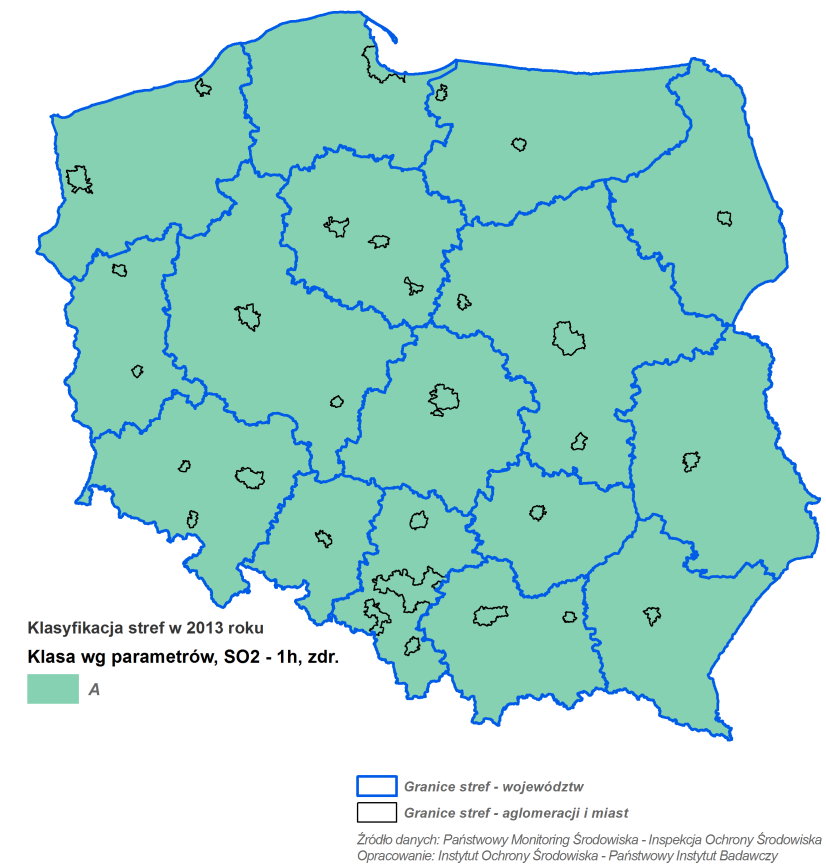 46 zones for health protection:
 agglomeration with a population over  250 000 inhabitants (12)
 city with a population over 100 000 inhabitants (18)
 rest of the voivodeship area (16)

since 2010

&
16 zones for ecosystem protection
Source: Chief Inspectorate of Environmental Protection, 2014
PL04
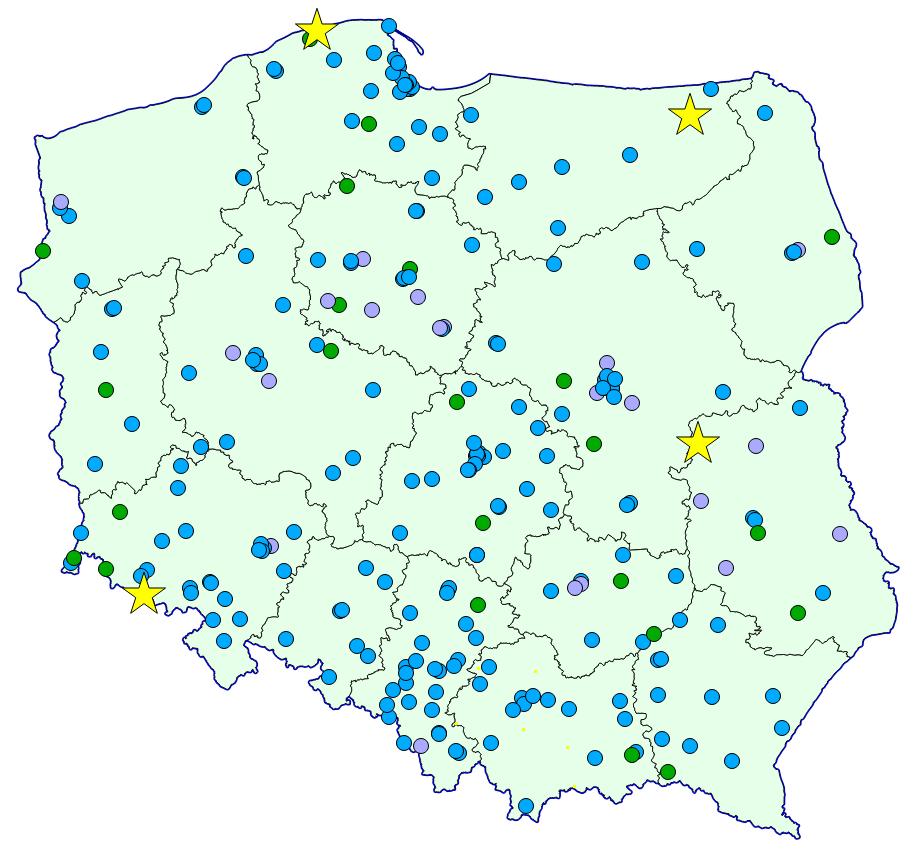 PL05
* end of operation in 1994
PL01
urban background station
rural background station
PL02
PL03
EMEP station
Source: Chief Inspectorate of Environmental Protection, 2015
EMEP stations are operated by scientific institutes, other stations by Inspection of Environmental Protection (regional inspectorates in voivodeships)
EMEP stations – one of the oldest in monitoring system
1 EMEP
4 EMEP
1 EMEP
Source: Chief Inspectorate of Environmental Protection, 2015
EMEP
Results from automatic analysers are available as NRT data at EEA
Source: Chief Inspectorate of Environmental Protection, 2015
1 EMEP
1 EMEP
1 EMEP
1 EMEP
1 EMEP
4 EMEP
Source: Chief Inspectorate of Environmental Protection, 2015
HM and PAHs monitoring
1 EMEP
Proposal: 1 EMEP co-located for PM10
Source: Chief Inspectorate of Environmental Protection, 2015
+1 EMEP wet deposition
Rural background stations
1 EMEP
Proposal: 1 EMEP co-located
Source: Chief Inspectorate of Environmental Protection, 2015
Air quality in Poland – assessment for 2013
health protection
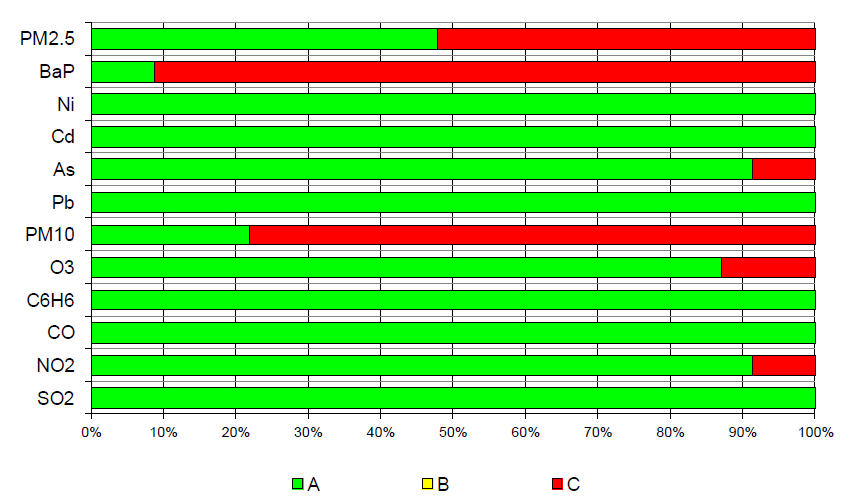 Source: Chief Inspectorate of Environmental Protection, 2014
Air quality in Poland – assessment for 2013
health protection
Despite the systematic improvement of air quality in Poland the significant problem remine:
in the winter season - oversize concentrations of PM10 and benzo(a)pyrene in PM10 (mainly due to individual heating) 
in the winter season - oversize concentrations of PM2.5 particulate matter (mainly due to individual heating) 
high concentrations of nitrogen dioxide in cities (communication )
 in summer - too high concentrations of tropospheric ozone (due to the meteorological conditions)
Source: Chief Inspectorate of Environmental Protection, 2014
Air quality in Poland – assessment for 2013
ecosystem protection
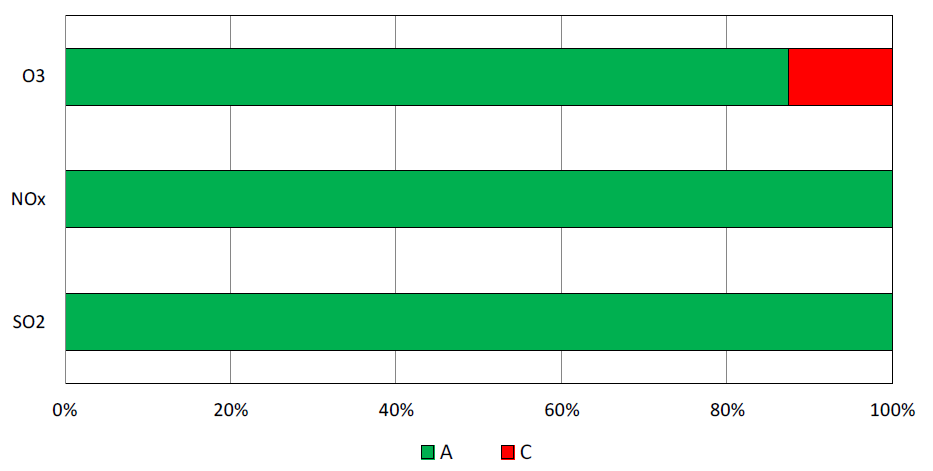 O3


NOx


SO2
Source: Chief Inspectorate of Environmental Protection, 2014
SO2 concentration at Polish EMEP stations follow emission trends  very  well
Source: Institute of Meteorology and Water Management, Chief Inspectorate of Environmental Protection & CEIP EMEP
NO2 concentration at Polish EMEP stations follow emission trends  quite  well
Source: Institute of Meteorology and Water Management, Chief Inspectorate of Environmental Protection & CEIP EMEP
Source: Chief Inspectorate of Environmental Protection, 2014
PM2,5 composition at background stations in 2013
The supporting of the air quality monitoring system with modelling methods
The system of  annual air quality assessments  is supported by modelling methods for ozone and its precursors.
Modeling is performed for the area of  the whole country and for individual voivodships.
It helps to identify and define the areas of exceedances for ozone and estimate number of people exposed to oversize concentration.
 Further work regarding other compounds (f.e. PM)  for the whole country has been undertaken.
 In some voivodhips  model results of PM10, PM2,5, SO2, NO2, NOx, CO, heavy metals and benzo(a)pyrene  have been used to support air quality assessment on regular basis.
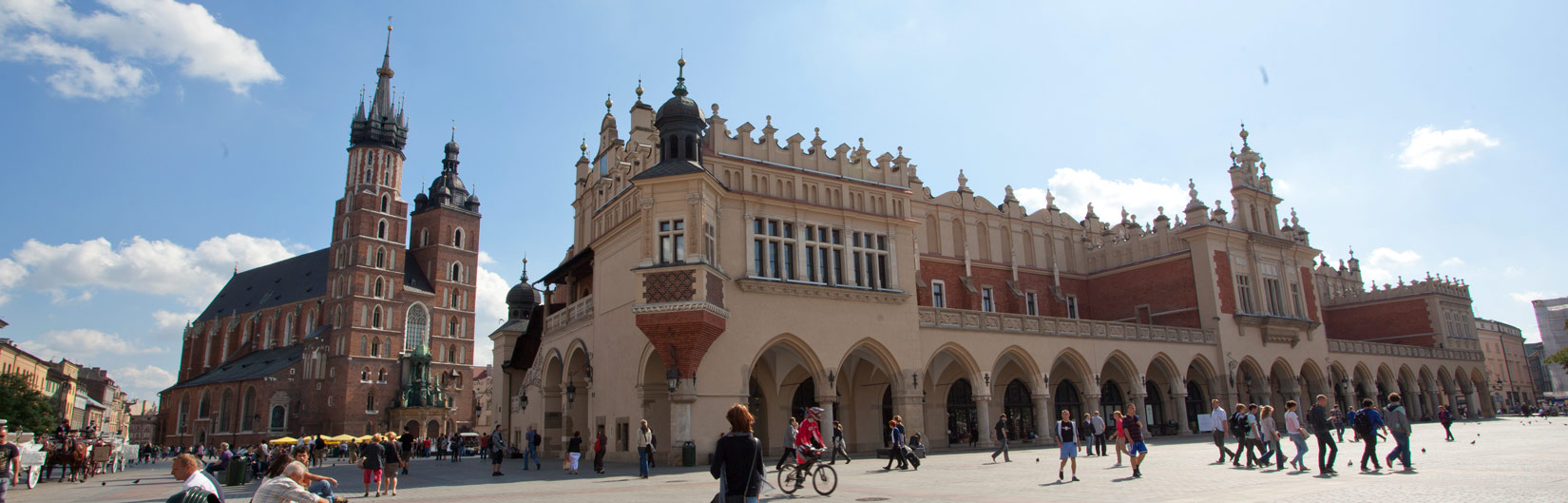 www.krakow.pl
Thank  you  for  attention!